Les 4 VT – Beleving bij het concept
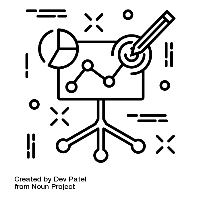 Begrippen
Imagineering
Belevingsbouwstenen
Belevingsmatrix
Belevingstools
Conceptontwikkelingsproces
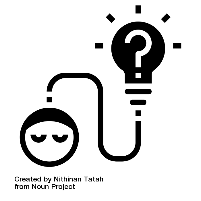 Specialisatie VT
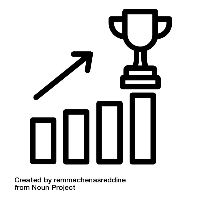 IBS Toetsing
 Kennistoets
 Verantwoording
 Presentatie
Leerdoel
Aan het eind van deze les kun je:

Beleving/ Imagineering bij een vrijetijdsbesteding analyseren
Belevenisbouwstenen beschrijven en toepassen
Belevingstools beschrijven en toepassen
Invloed als vrijetijdsmanager op beleving beschrijven en toepassen in de praktijkopdracht
Opbouw van deze ochtend
Terugblik vorige les;  Branding, concepting, storytelling..
Uitleg Beleving/ Imagineering
E-Learning Tilburg + opdracht
Toepassen Imagineering (bij kerstactiviteit bijvoorbeeld)
Wat was het ook alweer?BrandingConceptingStorytelling
Voordelen van Branding
Je onderscheidt je aanbod van soortgelijke producten of diensten op de markt;

Je onderstreept en benadrukt wat jouw product of dienst uniek en anders maakt;

Je marketingactiviteiten worden dynamischer, omdat je bijvoorbeeld in een reclame verschillende kanten kan belichten;

Het helpt je doelgroep om zich met je aanbod te identificeren;

Zorgt voor naamsbekendheid en loyaliteit bij klanten en werknemers;

Beweegt tot spontane aankopen van jouw product, bij degenen die al dan niet toevallig op zoek zijn naar hetgeen je aanbiedt;

Maakt dat anderen samen met je willen werken;

Men de kwaliteit van je product vertrouwd;

Verhoogd je omzet; en zorgt voor continuïteit.
Beleving volgens Falk en Dierking
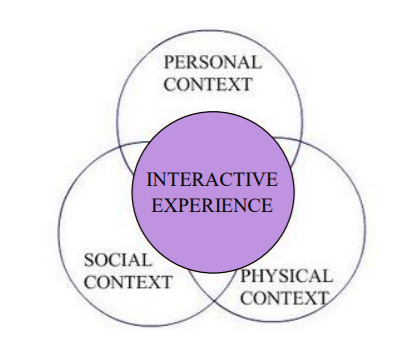 Interactive experience model
[Speaker Notes: Creativiteit inzetten om vooral de physical context te beinvloeden. 
Persoonlijke context: Hoe zit je in je vel. Ruzie met je moeder, kat overleden etc. 
Sociale context: met wie kom je naar een evenement toe? Ervaring vaak heel anders met een leuke groep mensen dan wanneer je alleen ergens heen gaat. 
Aan zowel persoonlijke als sociale context kun je heel weinig doen. Geen invloed op.]
Belevenisbouwstenen
Imagineers denken niet in producten, maar in belevingswerelden.

Het instrumentarium van de imagineer om een belevingswereld te creëren bestaat uit deze bouwstenen:
Imagineering: het creëren van belevenissen​
​
Samentrekking van de Engelse woorden:

 'imagination' (verbeelding) 
en 
'engineering' (techniek).
Stel..
Kunnen wij met dit groepje van vandaag naar de Efteling gaan, waarbij de helft het een super leuke dag vond en de andere helft niet? 

Wat zijn factoren die mee spelen?
Stel ..
Dat we allemaal dezelfde film willen zien, kunnen we dan toch een andere ervaring hebben, losstaand van of we de film goed of slecht vonden?
Wat heeft dat te maken met…
Persoonlijke context? 
Verwachtingen, eerdere ervaringen, kennis en ervaring, doel van de dag
Sociale context?Belevenissen zijn vaak samen. Drukte speelt mee, gezinssituatie of alleen.
Fysieke context?Lay-out omgeving, gevoel dat het oproept, fysiek aanwezige objecten
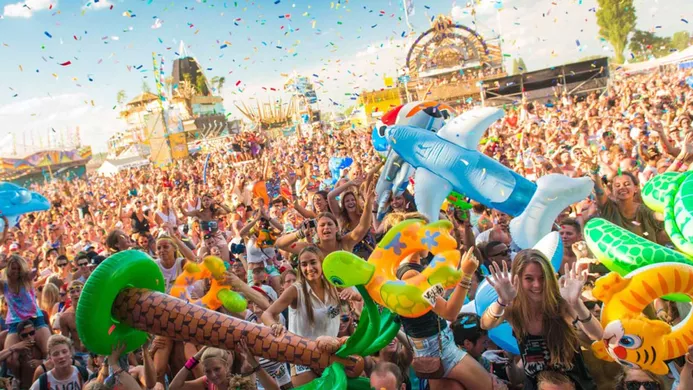 Waarom?
Vrijetijdsactiviteit die uniek is, is waar mensen graag naar toe willen/gaan.
Maar hoe zit het nou met Imagineering?
Uitleg over bouwstenen

Uitleg over matrix

Uitleg over tools


Hier
Leerdoel
Aan het eind van deze les kun je:

Beleving/ Imagineering bij een vrijetijdsbesteding analyseren
Belevenisbouwstenen beschrijven en toepassen
Belevingstools beschrijven en toepassen
Invloed als vrijetijdsmanager op beleving beschrijven en toepassen in de praktijkopdracht
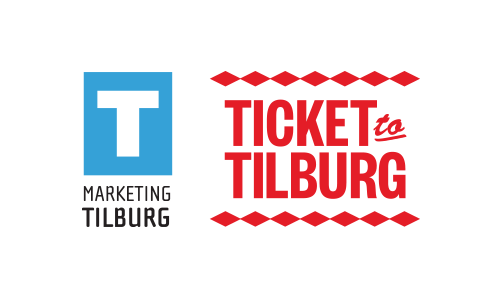 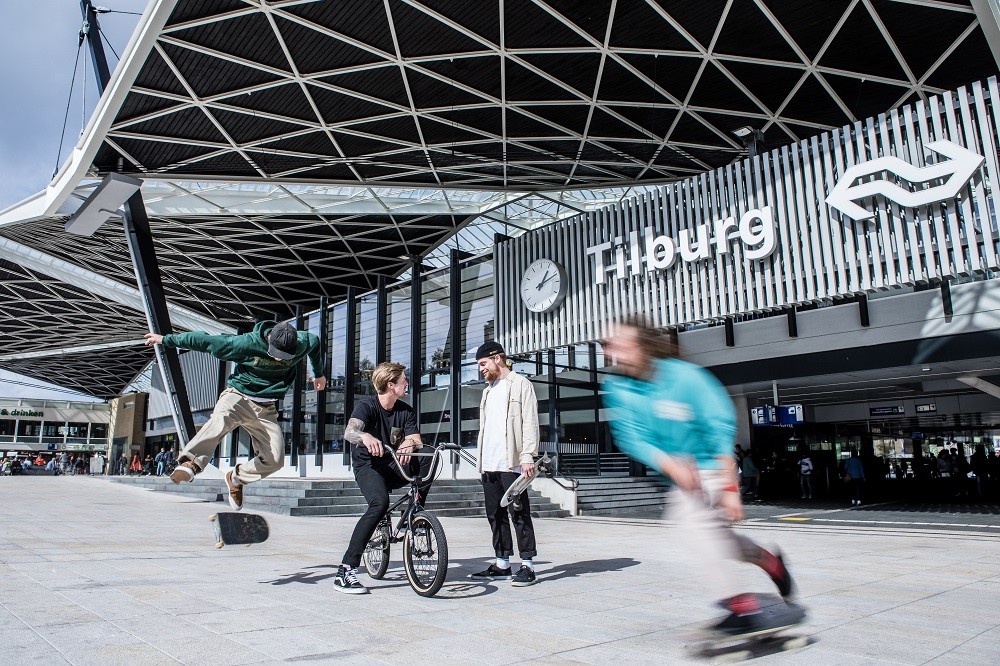 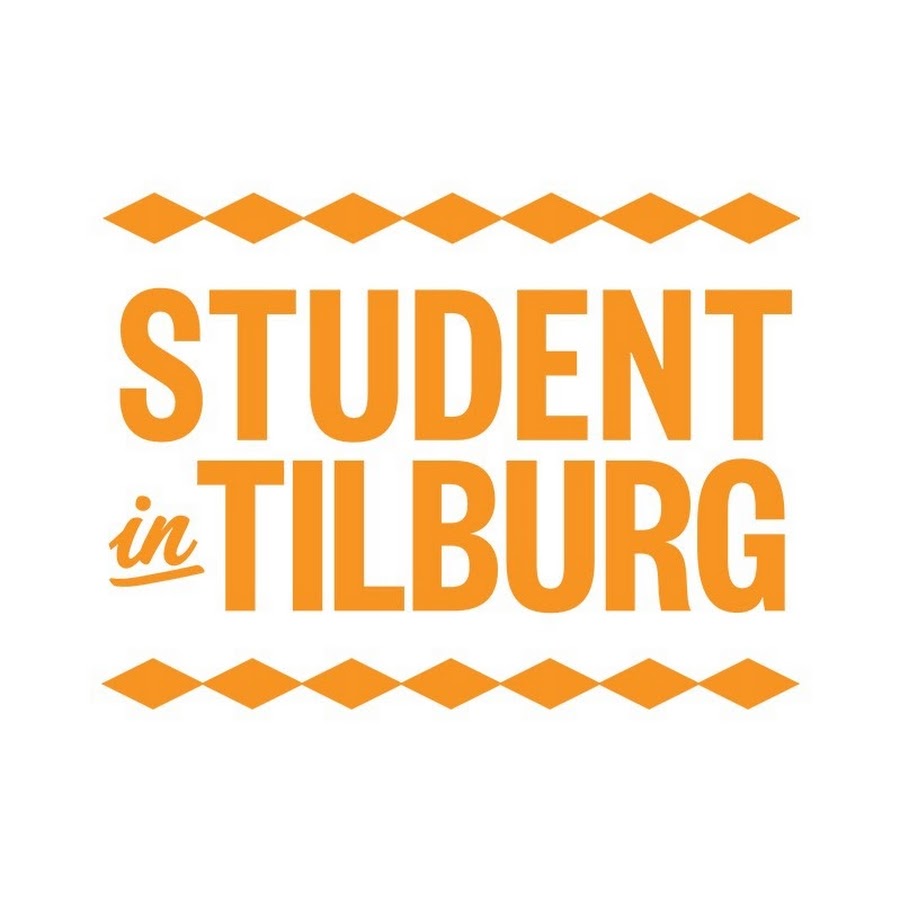 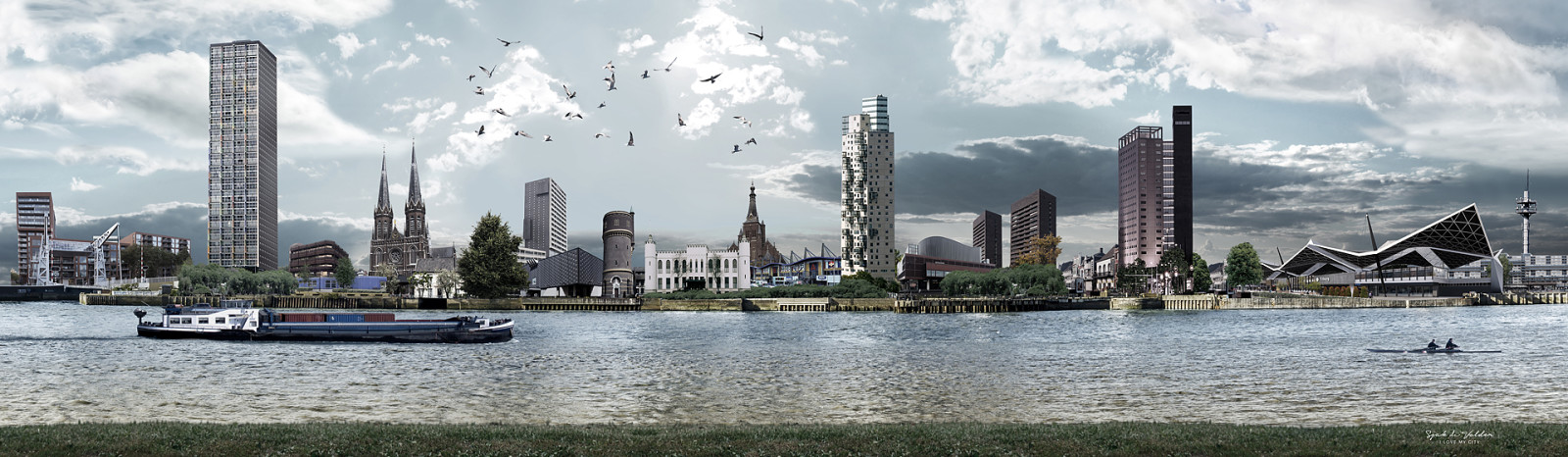 E-learning Tilburg
Waarom? 
De stad leren kennen door de bril van Vrije Tijd.
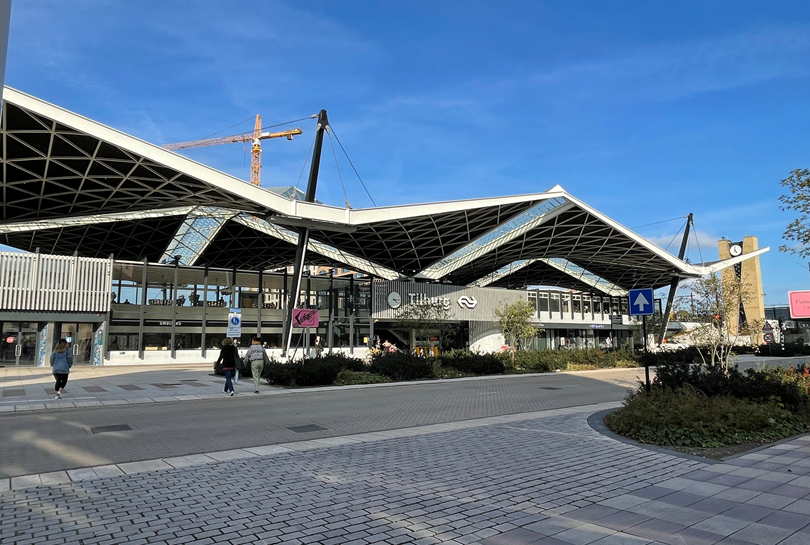 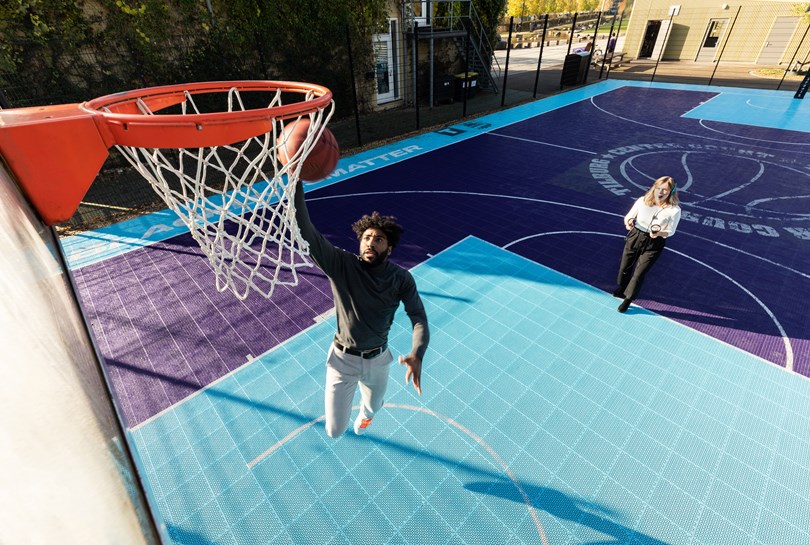 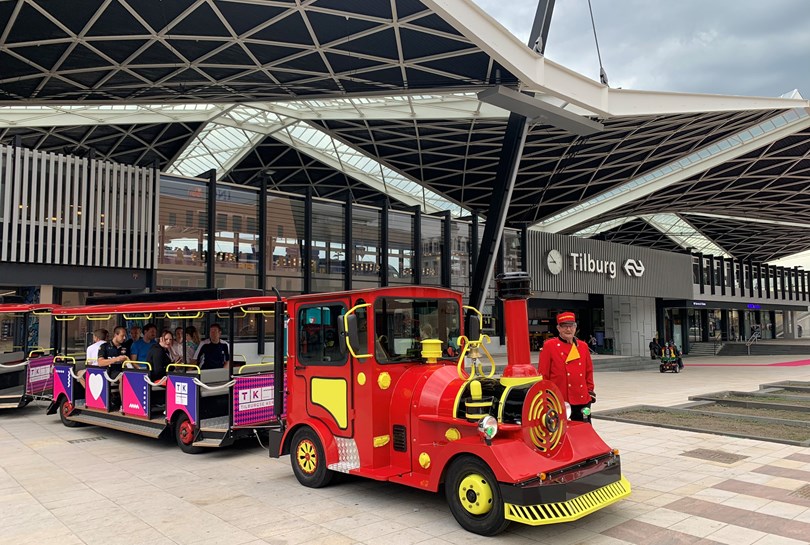 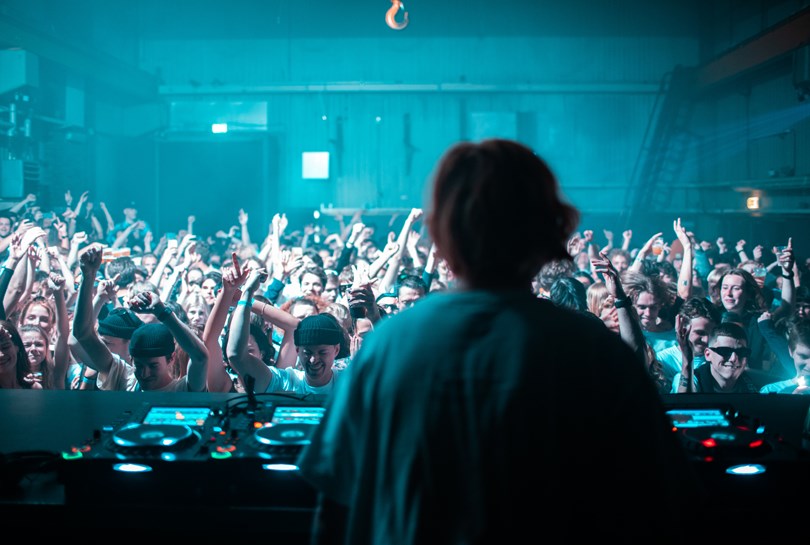 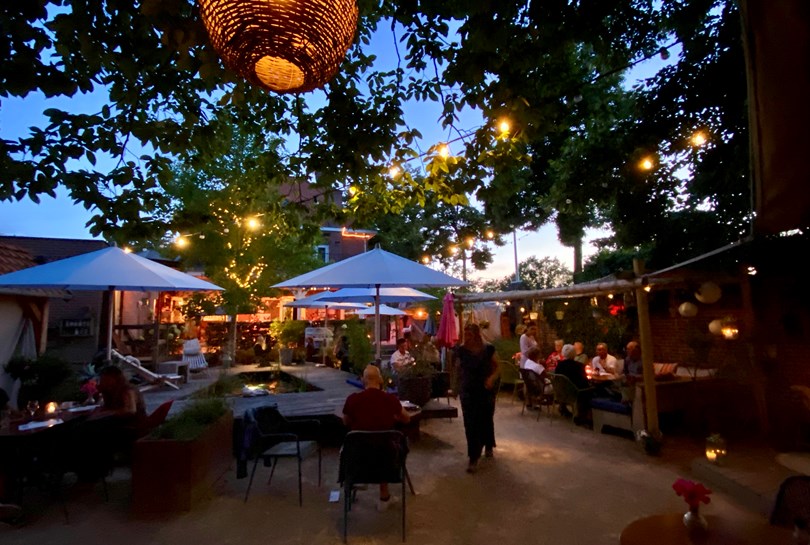 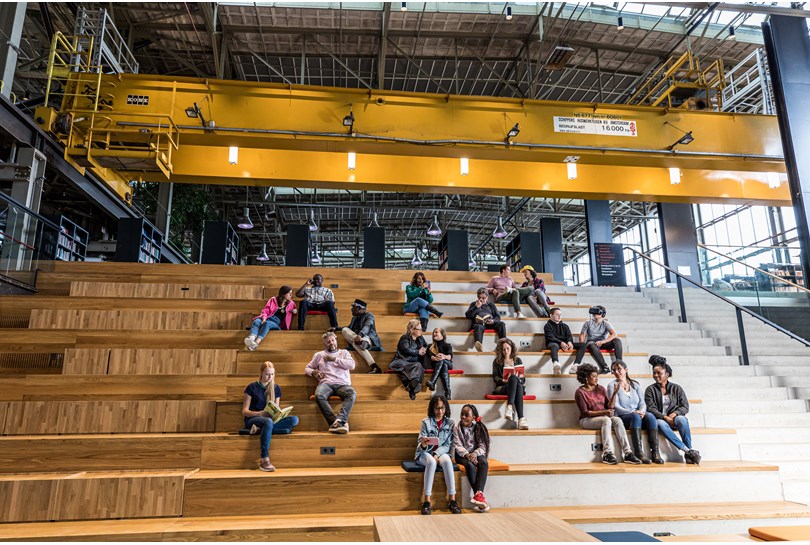 Ga naar elearning.visitbrabant.com/ 

Maak een account aan.

Doorloop de e-learning over ‘Ontdek Tilburg’ en maak de toets.

Daarna volgt nog een opdracht….
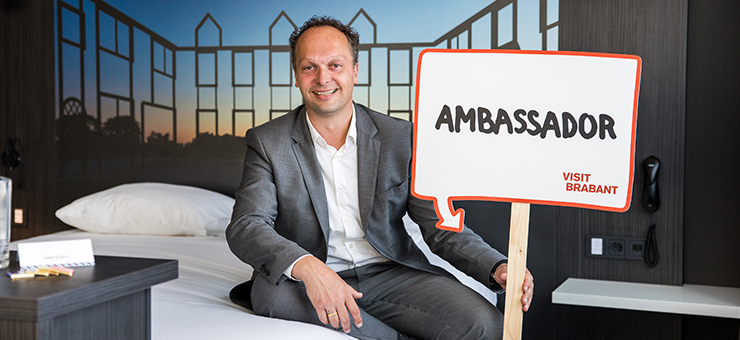 Transformatieve beleving
Welke Tilburgse vrijetijdsbesteding of vrijetijdsbedrijf spreekt jou het meest aan? en waarom?

Bij welk (Tilburgs) evenement / vrijetijdsbesteding heb jij als transformatief  ervaren?

Werk dit kort uit en deel het met de klas.

Je hebt 10 minuten om dit uit te werken. 

Tip: denk aan de belevenisbouwstenen
Identiteit. Communicatie. Fysieke omgeving. Netwerk, product en verpakking, personeel.
Opdracht
De ultieme beleving draait om het ‘woweffect’! Klantbeleving hoort bij ieder bedrijf. Of je nu een avondmaaltijd gaat halen bij de supermarkt, naar het ziekenhuis moet of een nieuwe auto wilt kopen. Overal waar je komt is een vorm van beleving.
De Nike flagshipstores.
a. Zoek op internet twee filmpjes van een Nike-store waar klantbeleving heel duidelijk voorop staat. Geef de twee URL’s hier aan. b. Je hebt twee filmpjes gezocht. Welke dingen zie je daarin terugkomen die bijdragen aan klantbeleving? c. De Nike flagshipstores laten een hoge mate van entertainment en visuele aantrekkingskracht zien. Denk je dat deze twee elementen zouden kunnen bijdragen aan meer klantenbinding en hogere verkoop? Leg je antwoord uit. d. Geef een voorbeeld van een eigen ultieme klantbeleving. Geef een voorbeeld van een , bedrijf, winkel of organisatie waar jij een goed gevoel bij kreeg. Waar kwam dit door? En wat raakte je of is blijven hangen? Je mag je voorbeeld voorzien van een afbeelding of filmpje als dit mogelijk is.
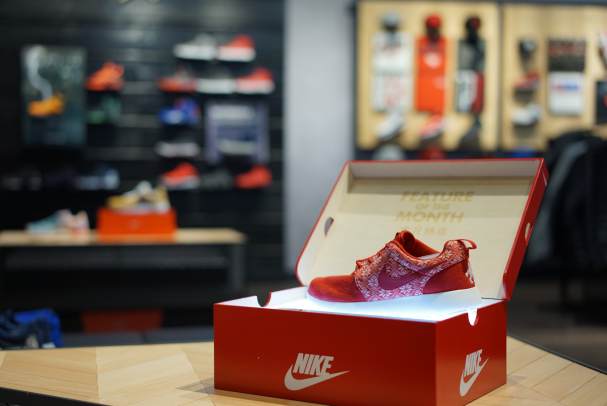 Op wikiwijs als bron
Conceptontwikkeling
Conceptontwikkeling (Kerstactiviteit):
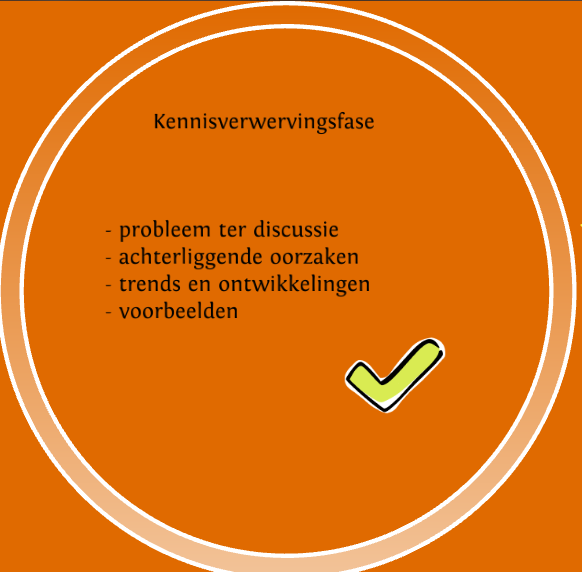 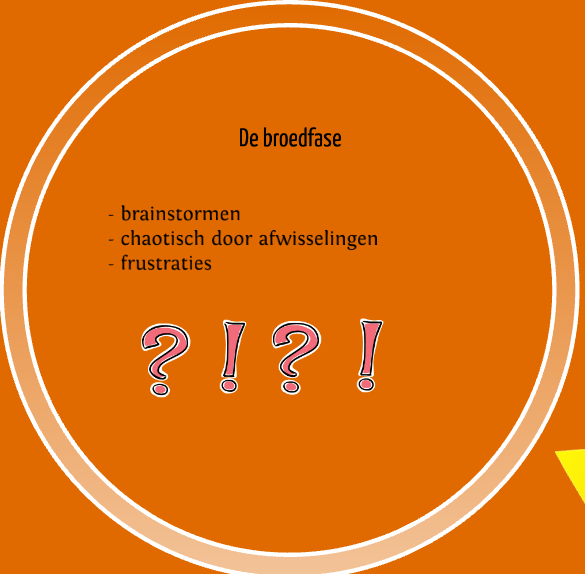 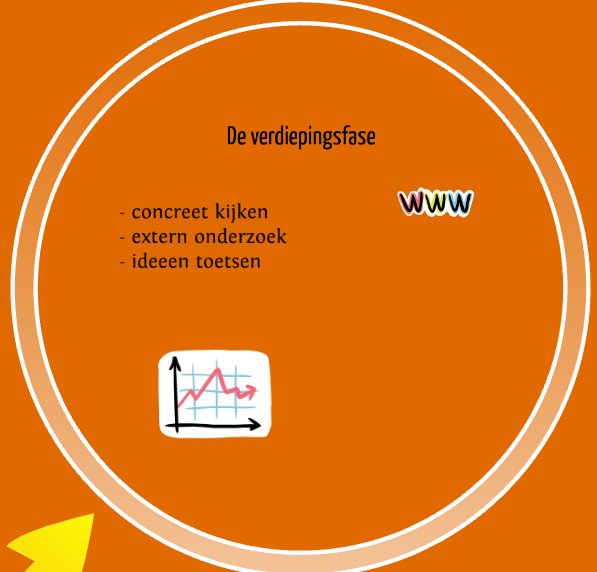 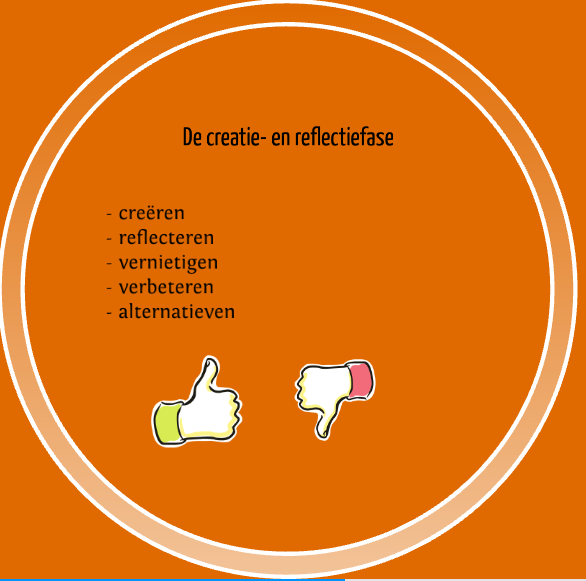 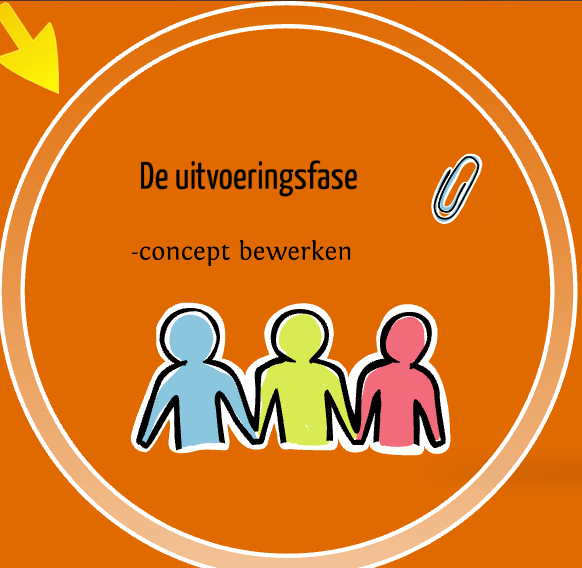 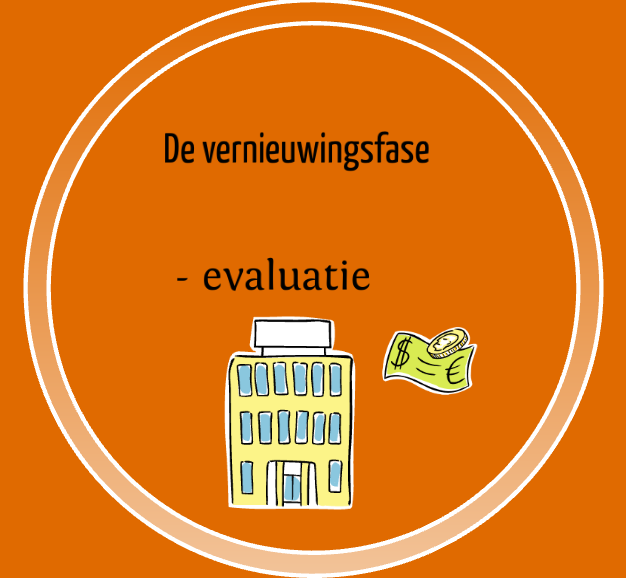